Toán 2
Tập 1
Tuần 15
Bài 43: Đường thẳng – Đường cong
Đường gấp khúc – Tiết 1
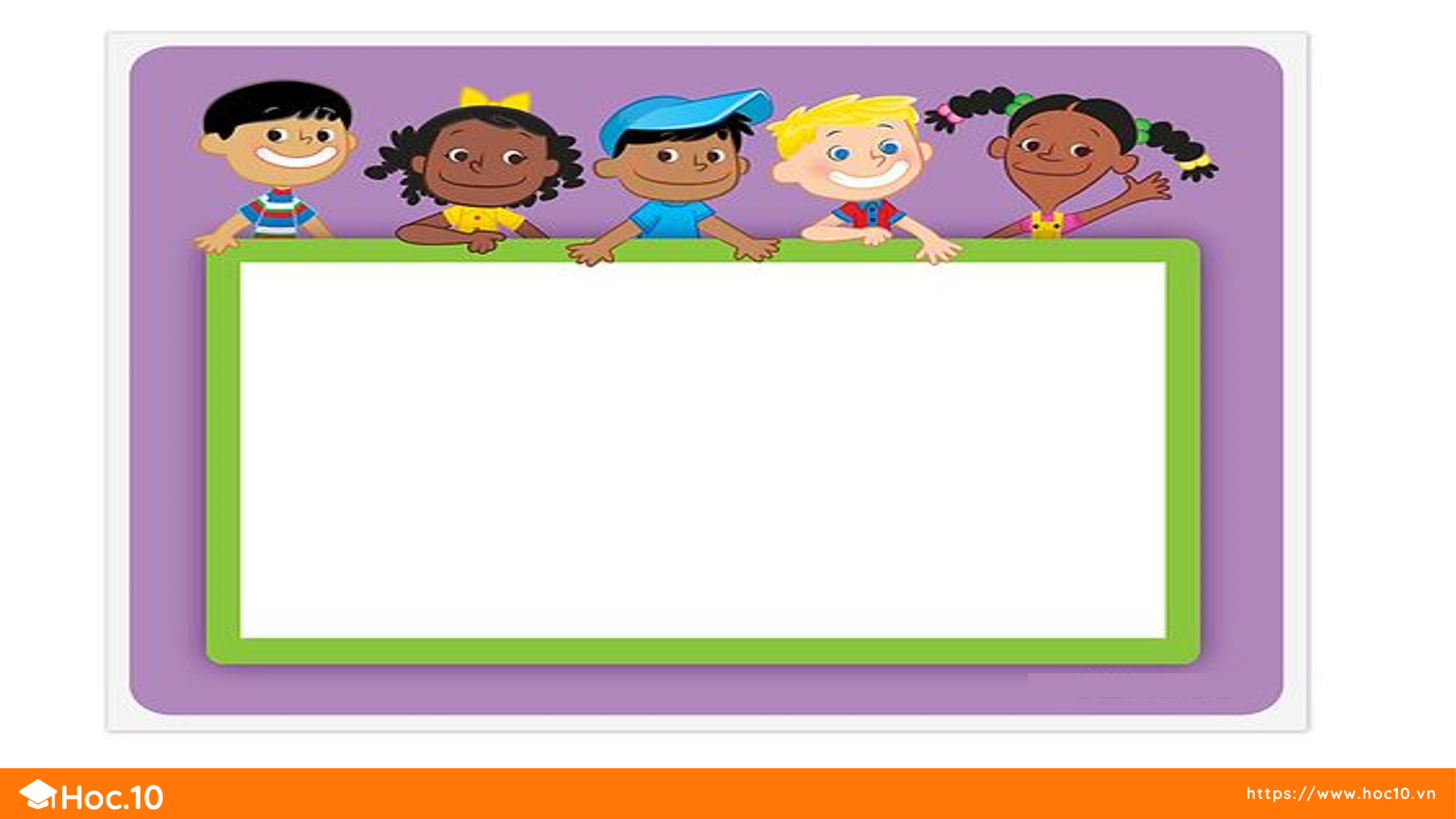 KHỞI ĐỘNG
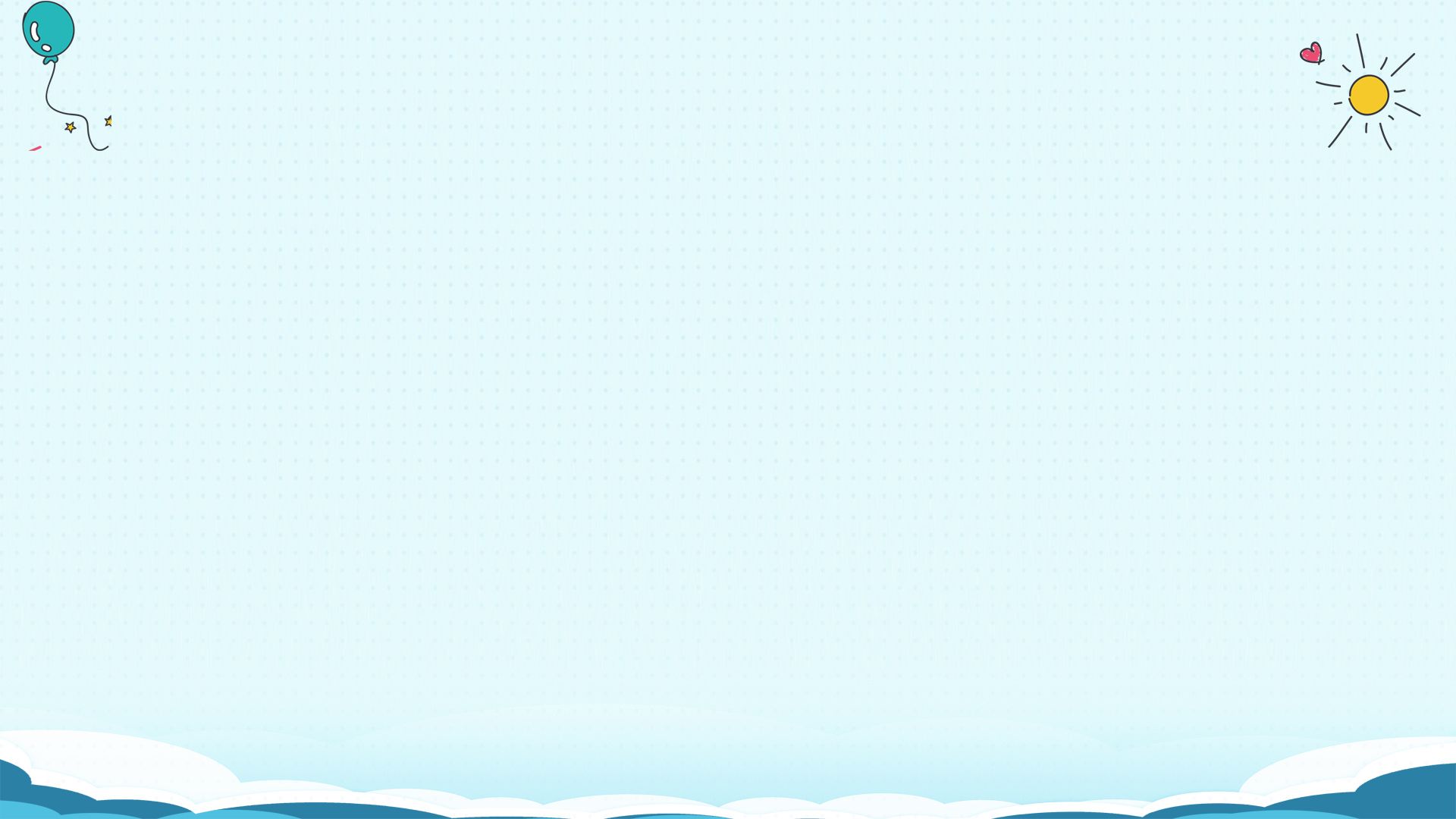 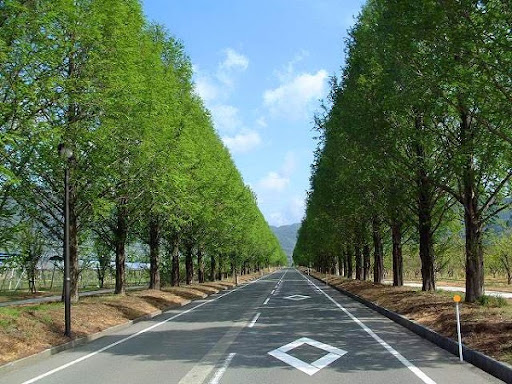 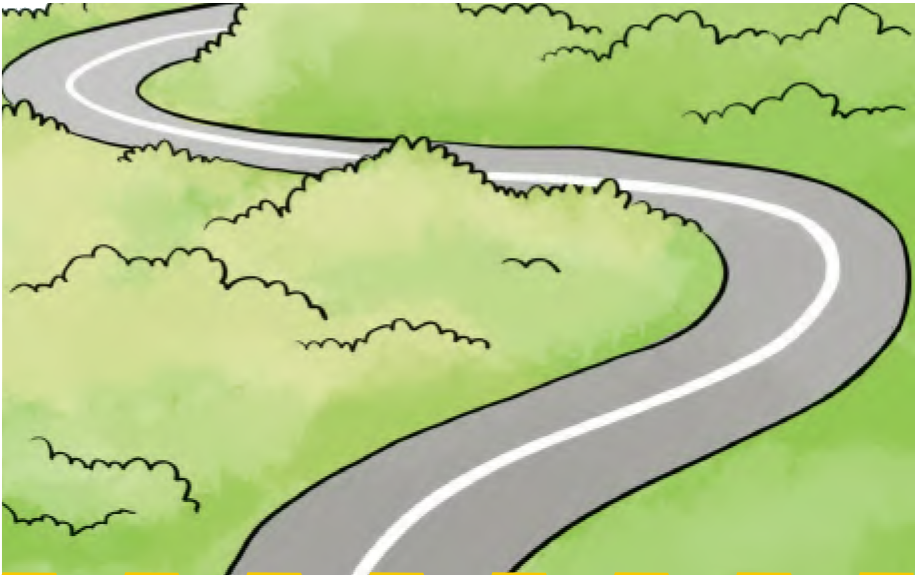 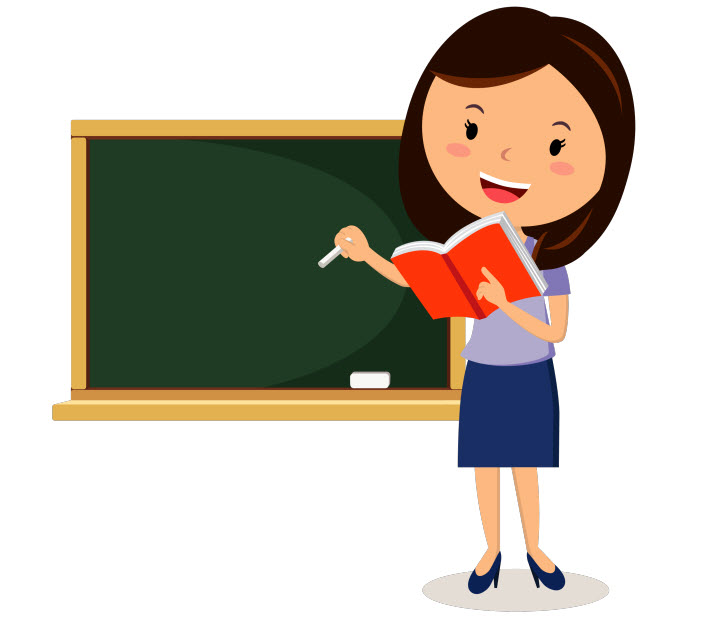 KHÁM PHÁ 
KIẾN THỨC MỚI
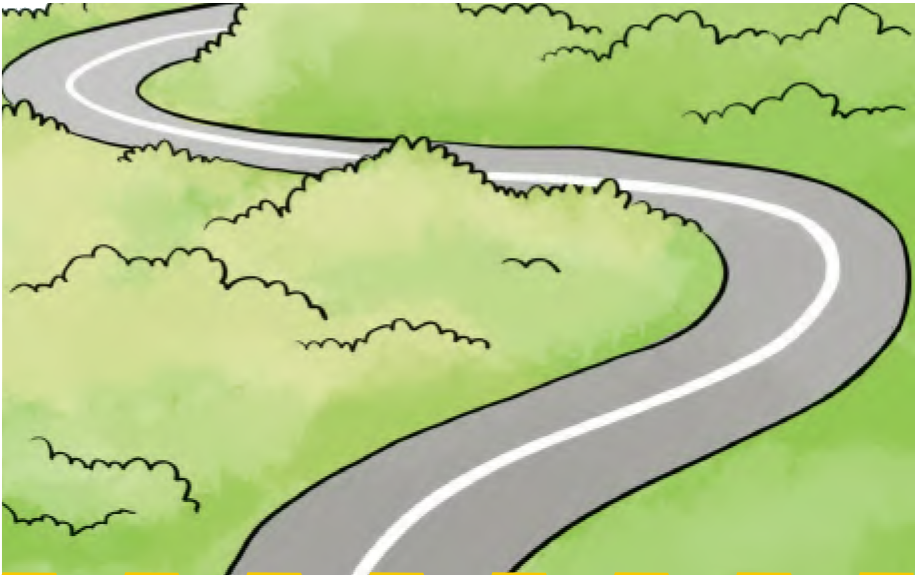 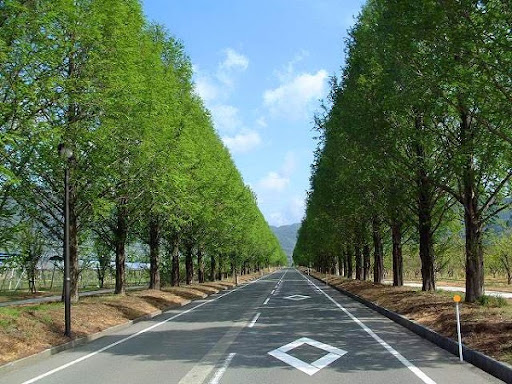 Đường thẳng
Đường cong
B
C
A
D
B
B
Ba điểm A, B, C cùng nằm trên một đường thẳng
A
C
C
A, B, C là ba điểm thẳng hàng
Đường gấp khúc ABCD
gồm
ba đoạn thẳng AB, BC và CD.
B
A
B
A
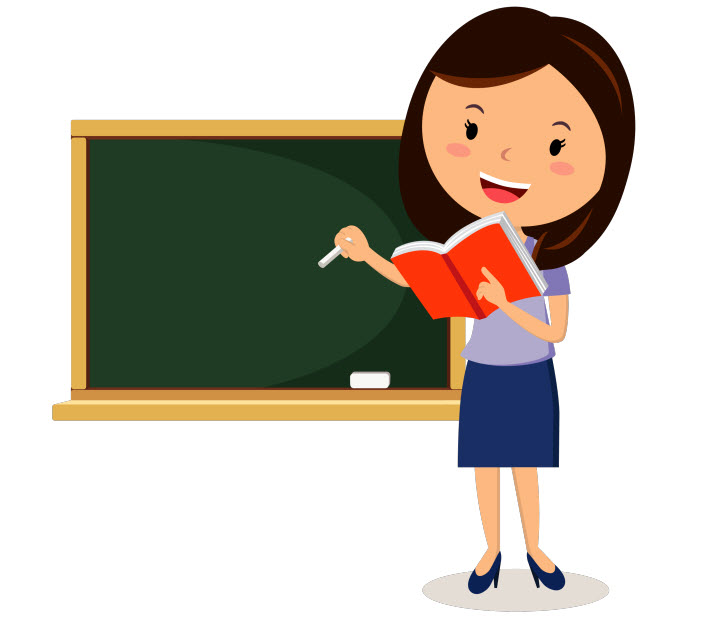 LUYỆN TẬP THỰC HÀNH
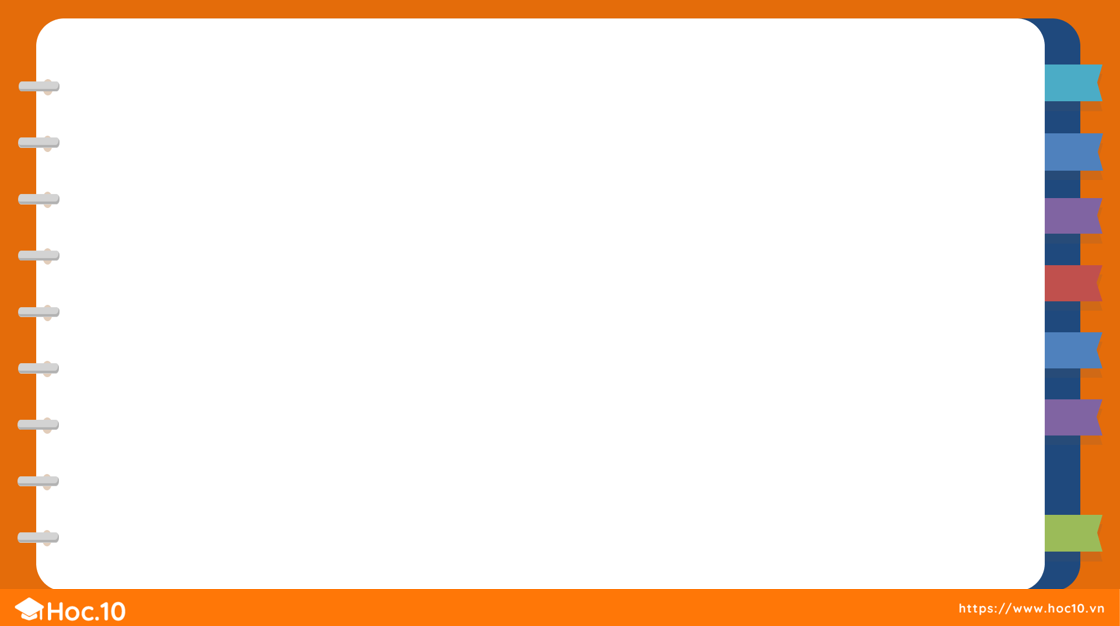 Chỉ ra đường thẳng, đường cong trong mỗi hình sau:
1
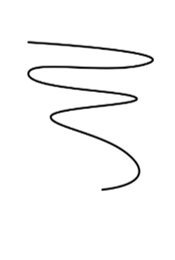 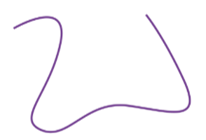 đường thẳng
1
5
3
đường cong
đường cong
đường thẳng
6
2
4
đường thẳng
đường cong
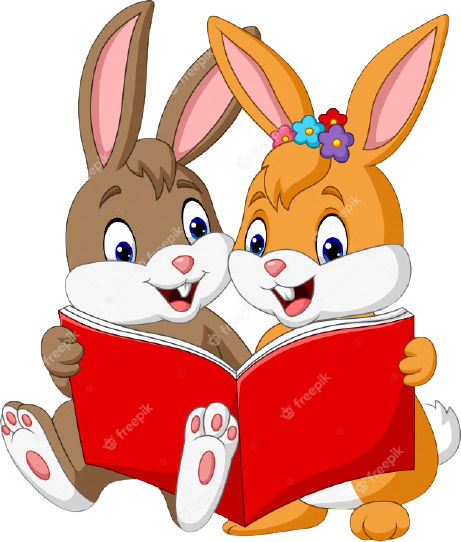 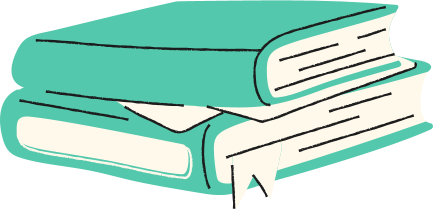 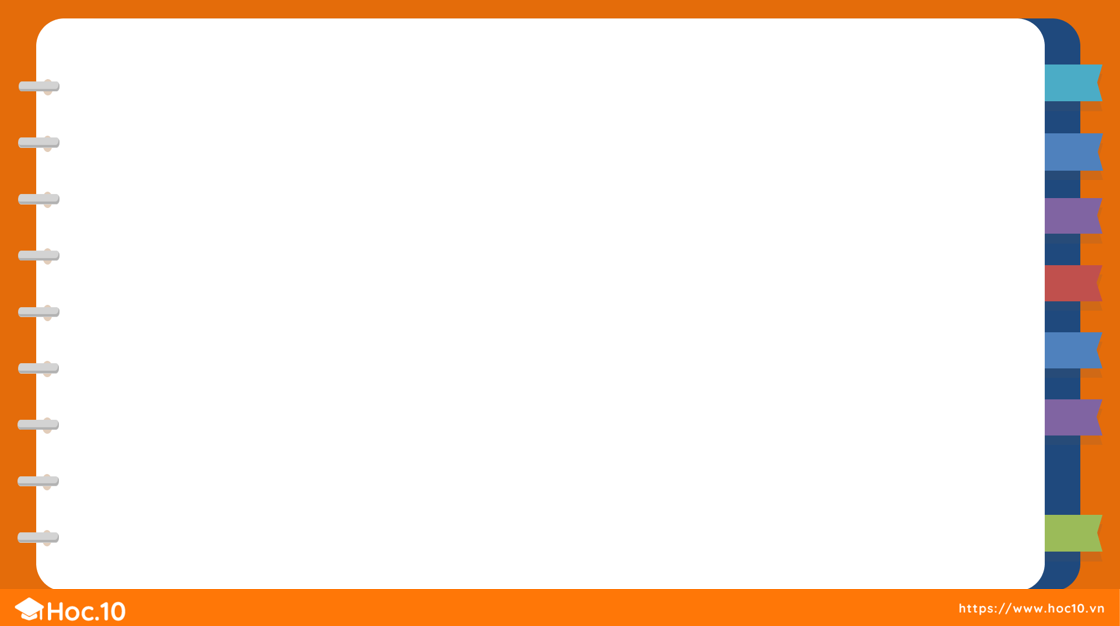 Nêu tên ba điểm thẳng hàng:
2
C
D
B
E
A
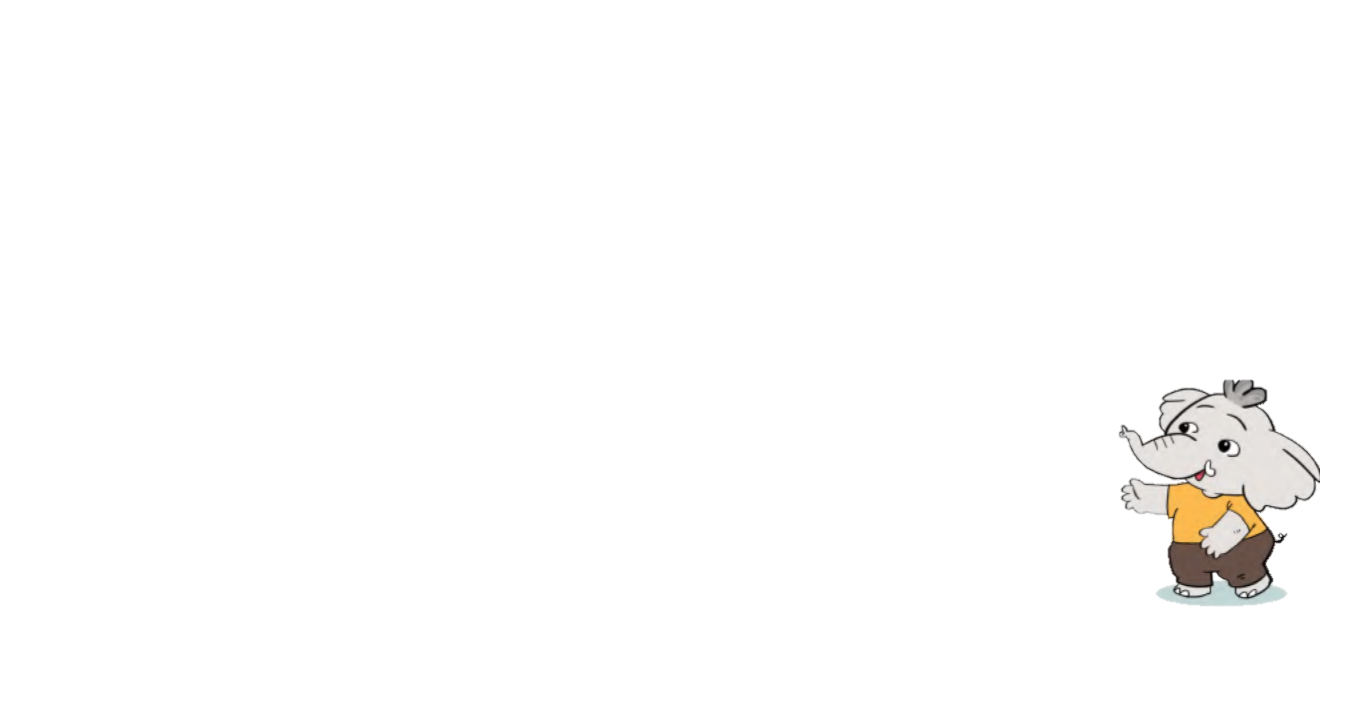 Ba điểm thẳng hàng là: A, B, C
Ba điểm thẳng hàng là: D, B, E
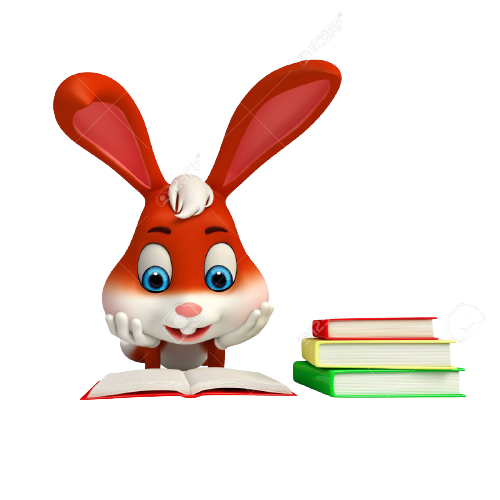 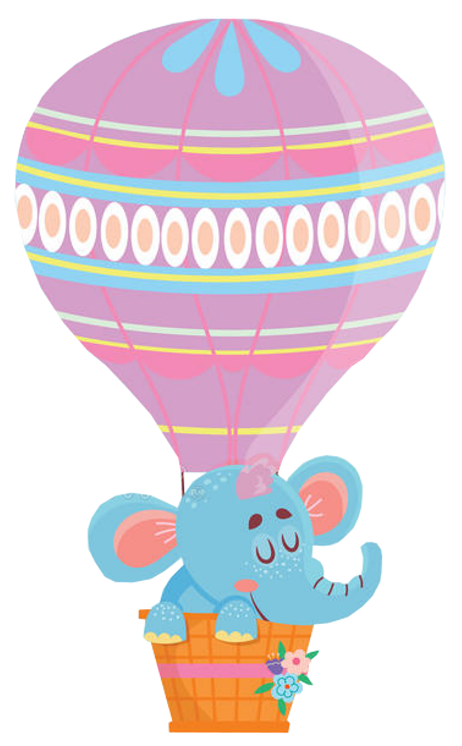 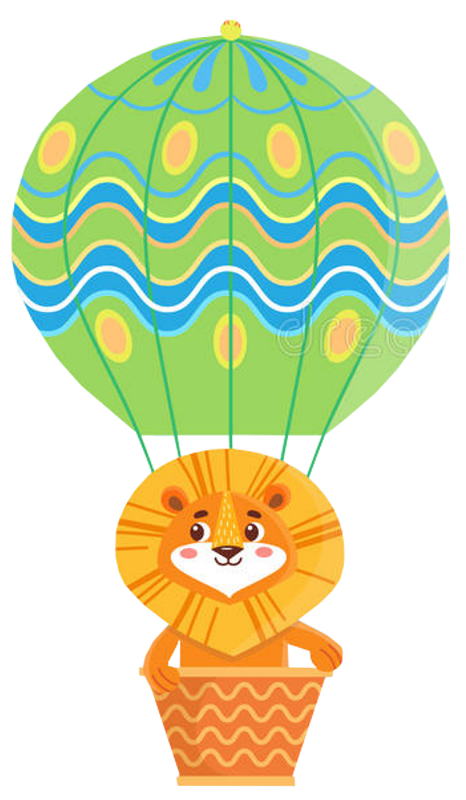 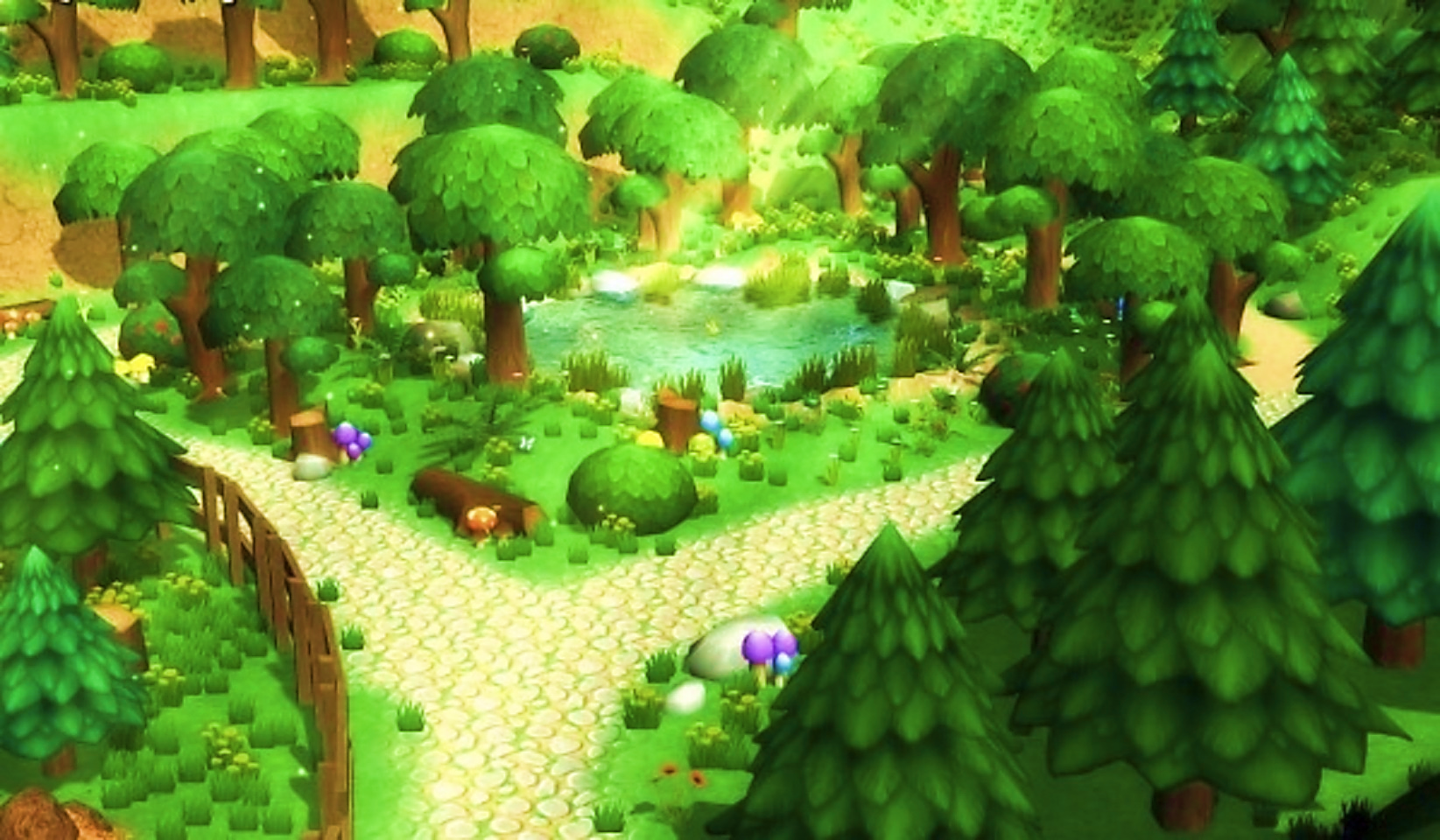 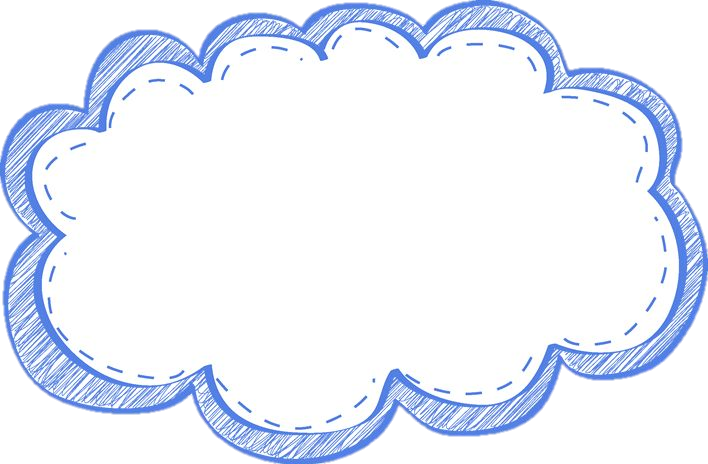 BAY LÊN NÀO
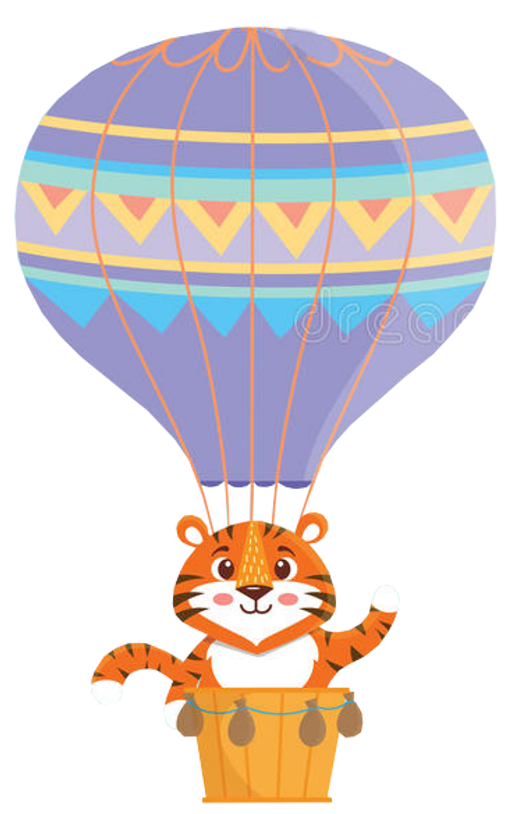 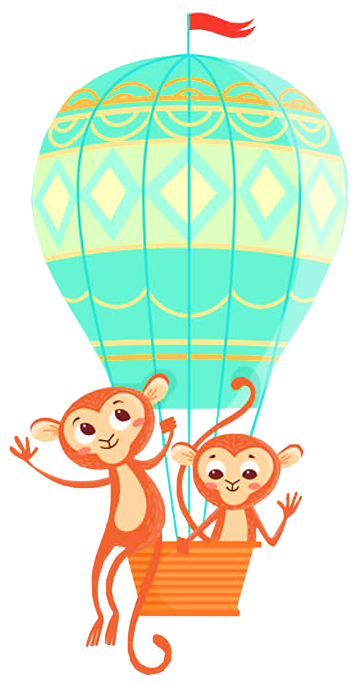 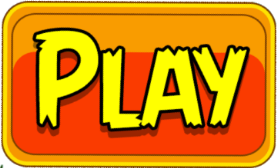 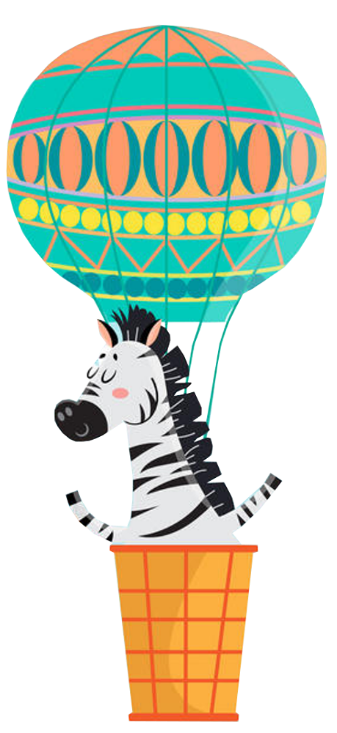 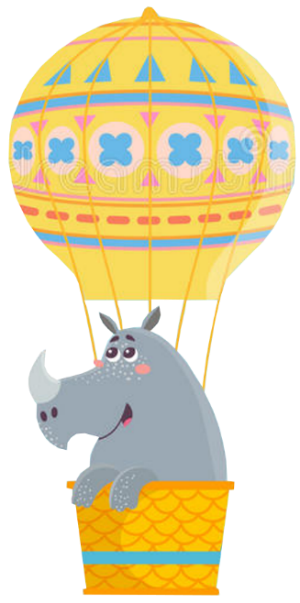 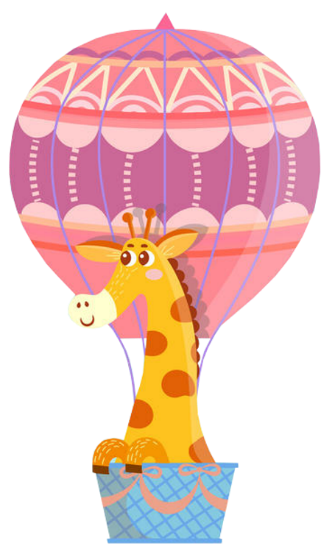 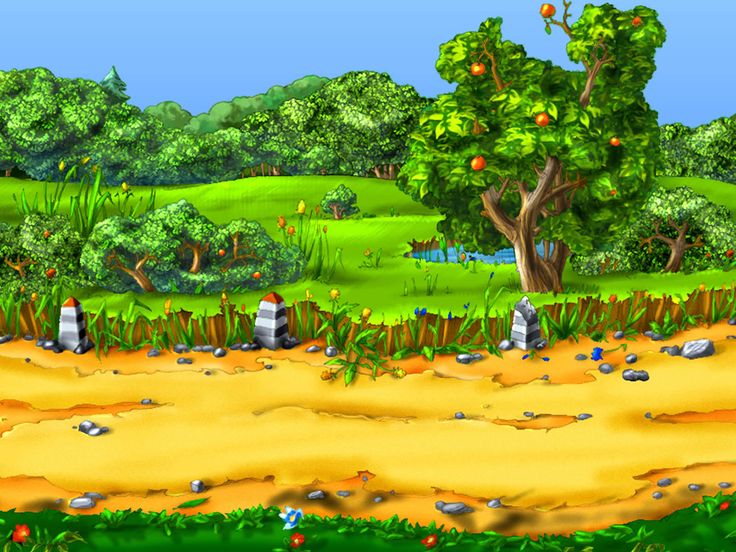 Khám phá
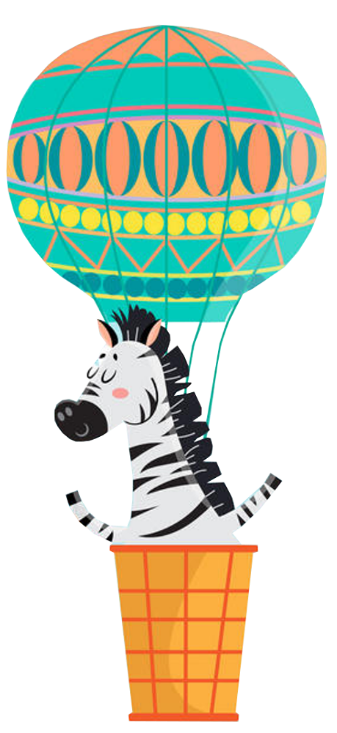 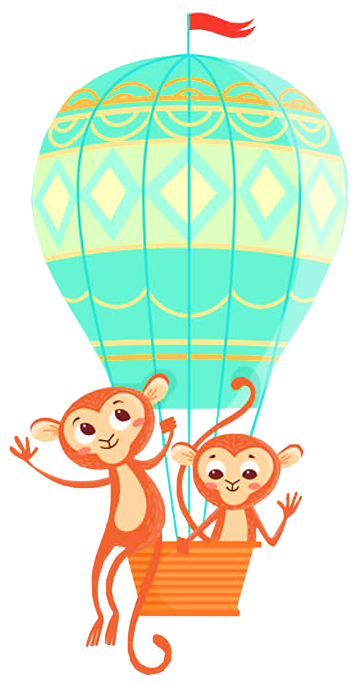 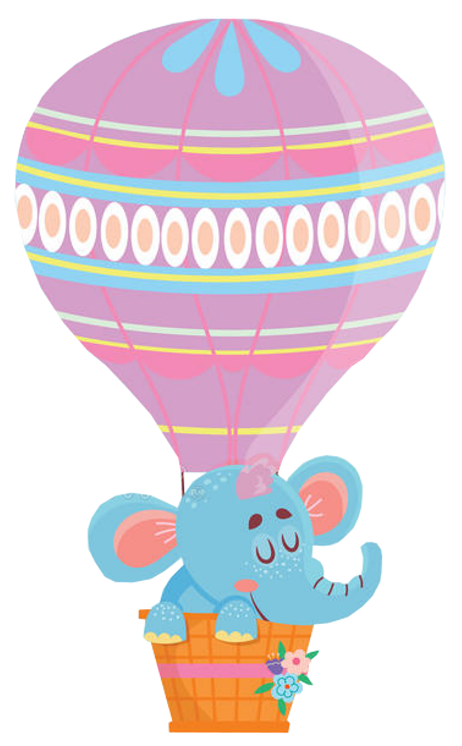 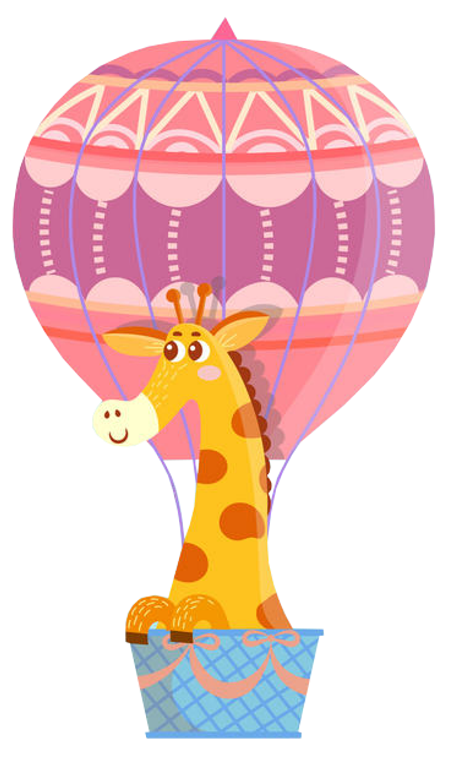 Khỉ
Ngựa vằn
Hươu cao cổ
Voi
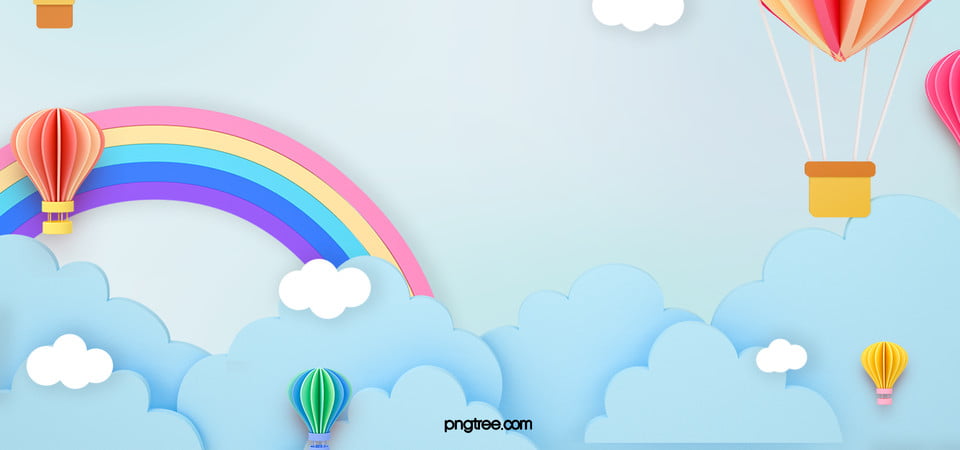 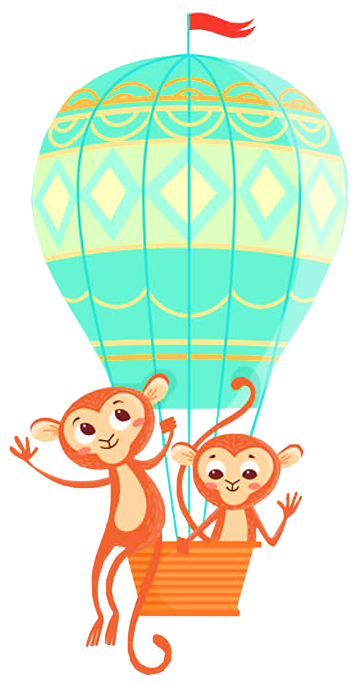 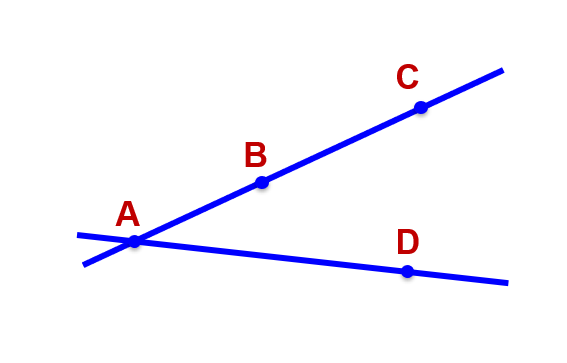 Nêu tên ba điểm thẳng hàng trong hình vẽ bên.
A, B, C
A, B, D
B, C, D
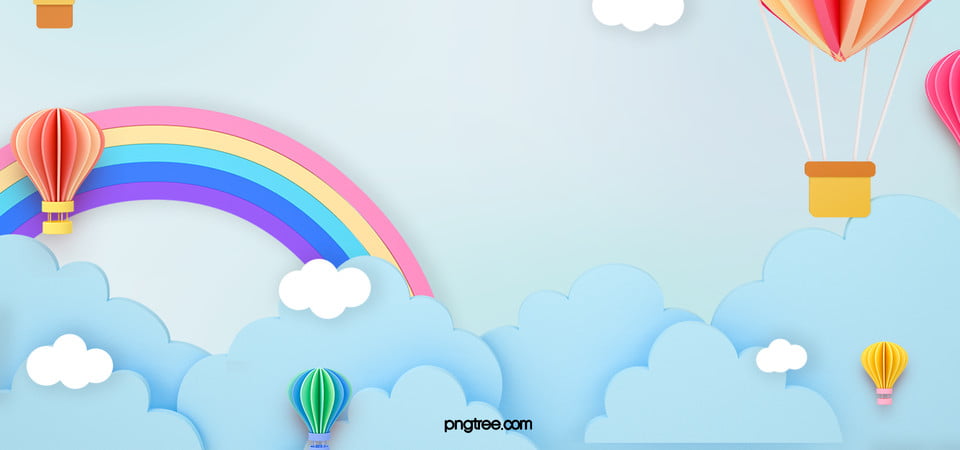 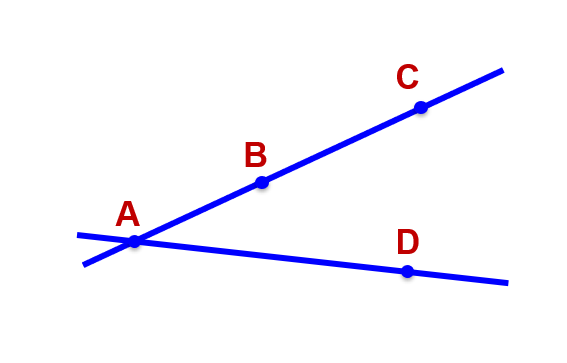 Hình vẽ bên có mấy điểm?
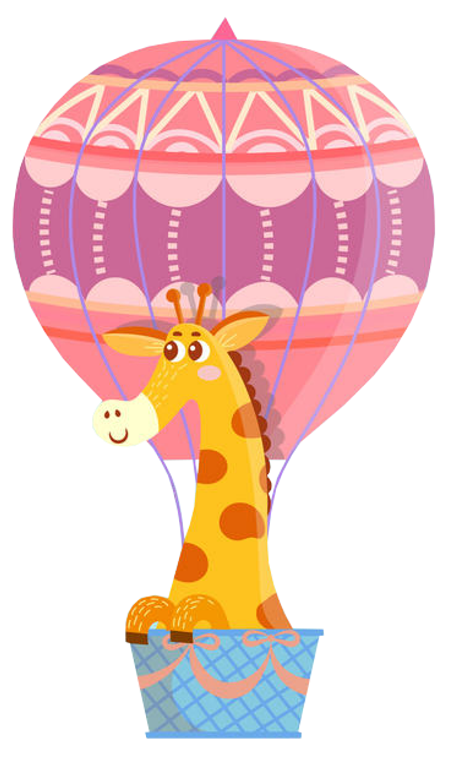 4
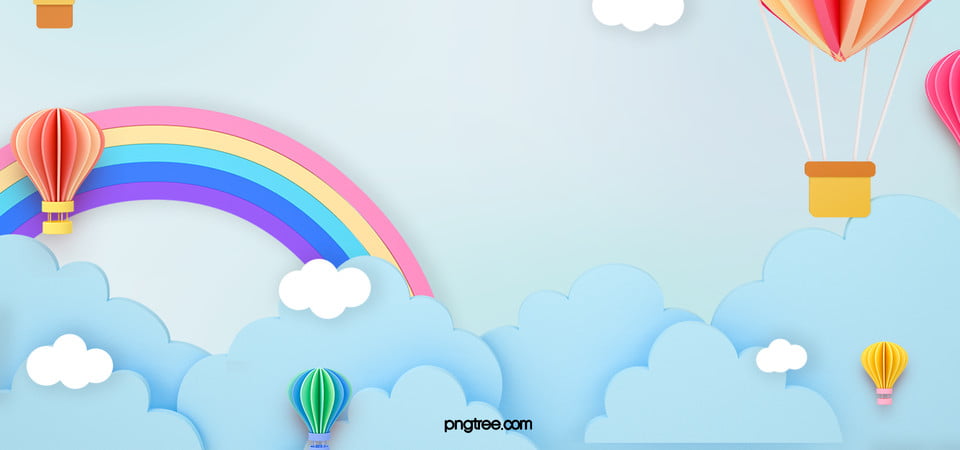 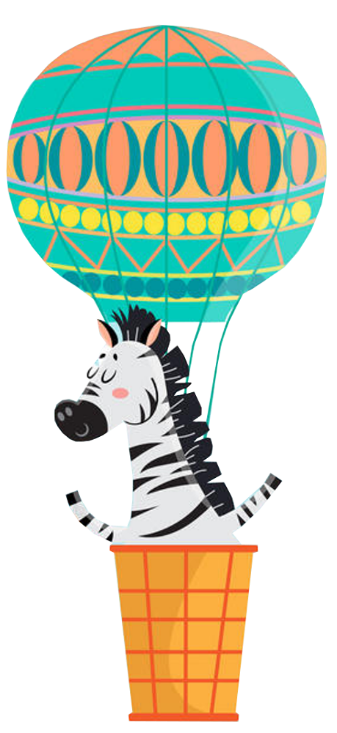 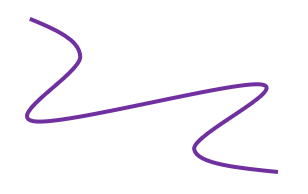 Hình bên được gọi là ….
Đường thẳng
Đường cong
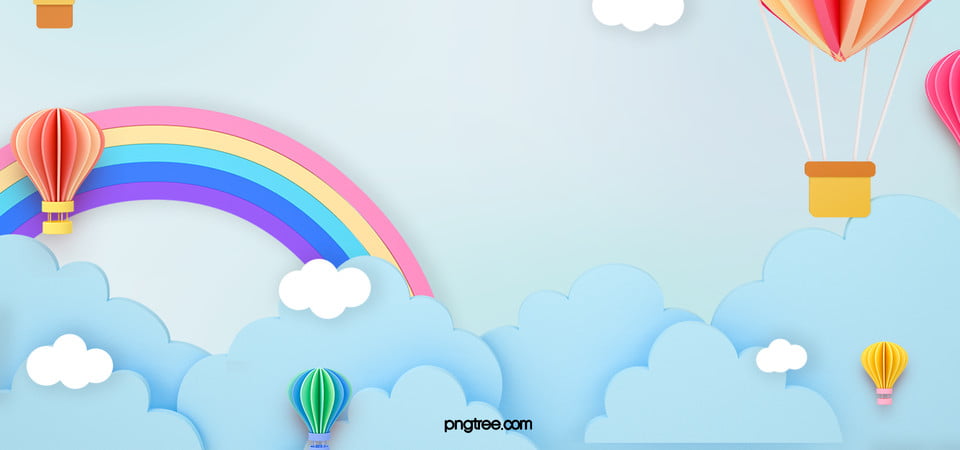 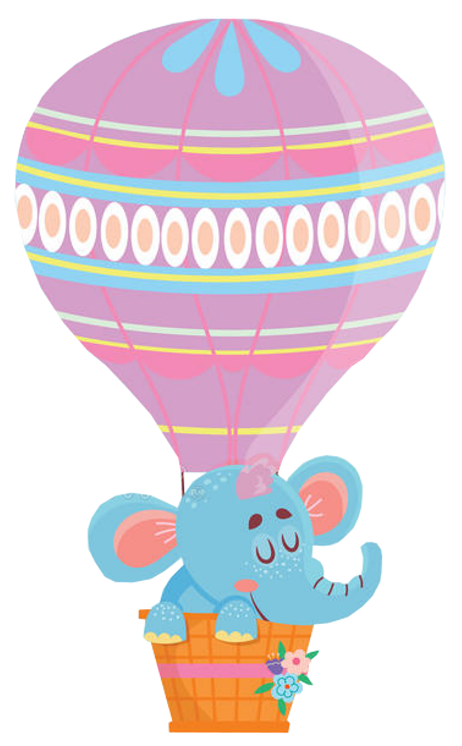 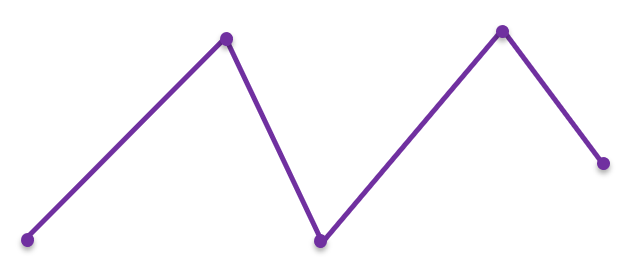 Đường gấp khúc bên có mấy đoạn thẳng?
4 đoạn thẳng
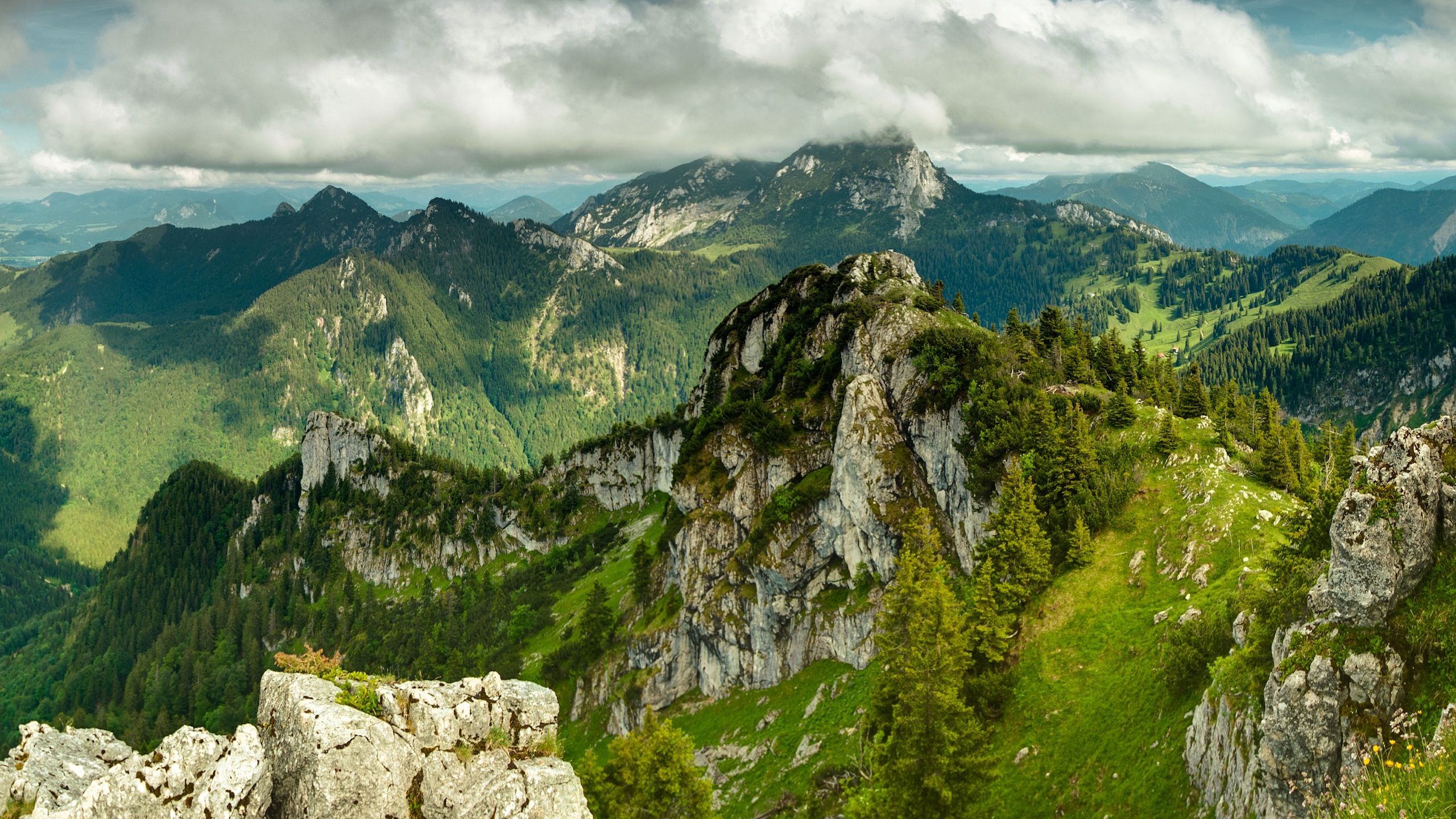 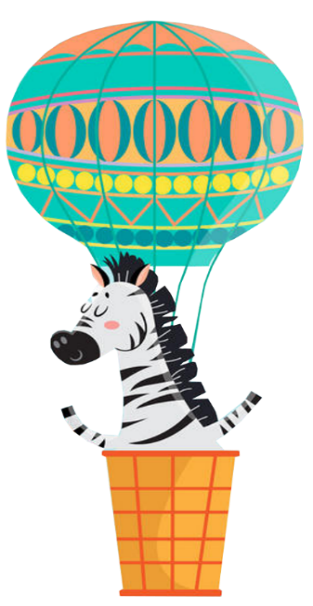 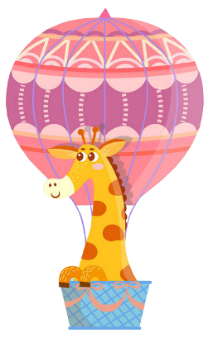 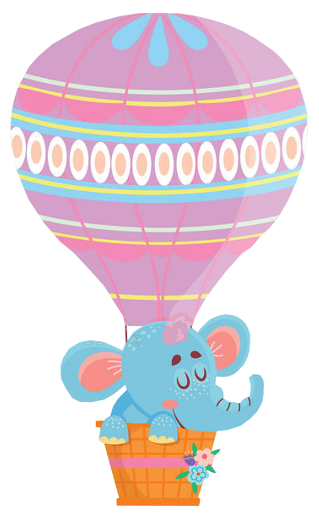 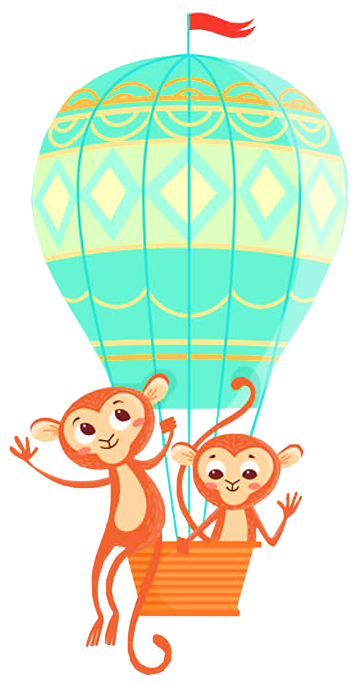 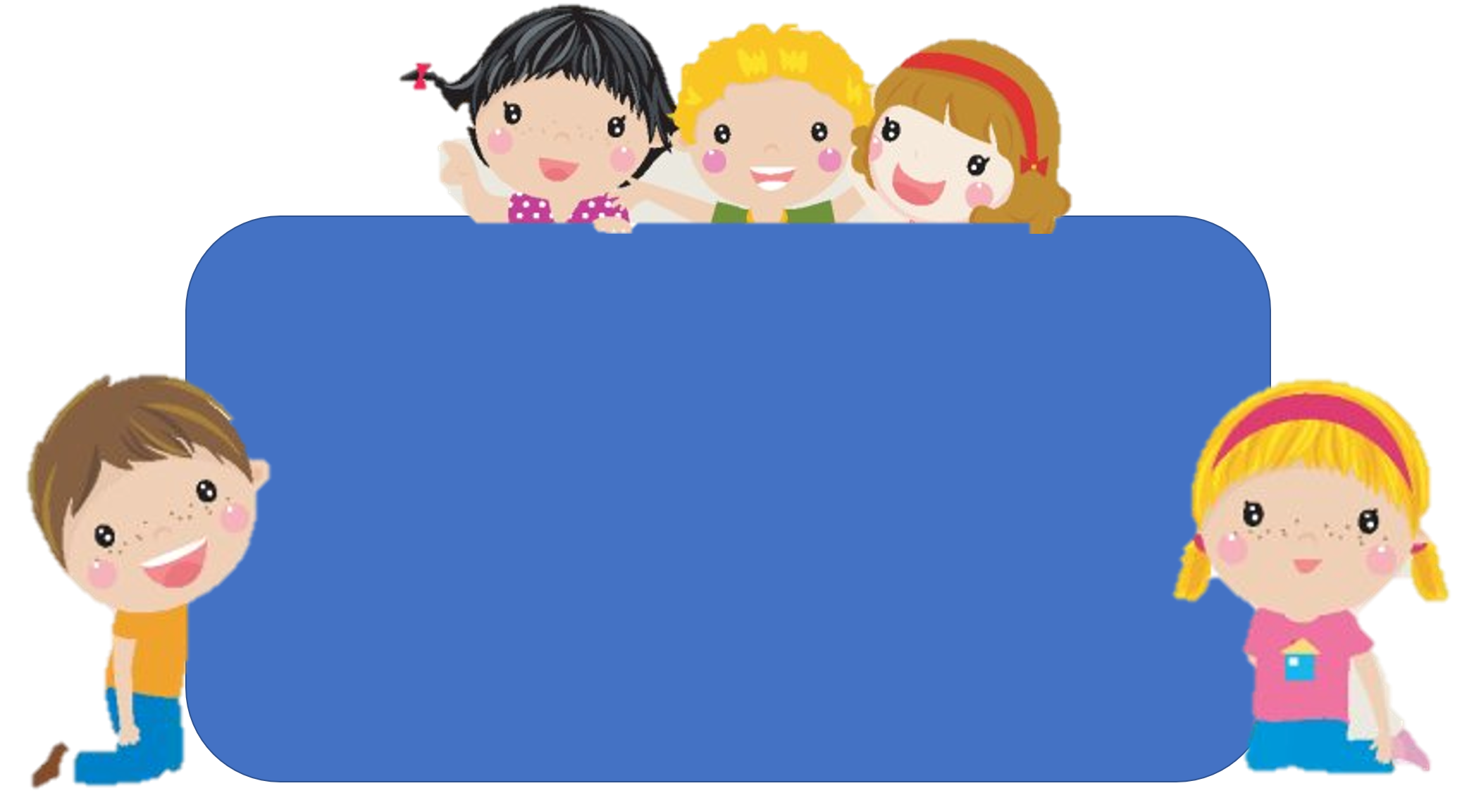 Để có thể làm tốt các bài tập trên em nhắn bạn điều gì?
Bài học hôm nay em biết thêm được điều gì?
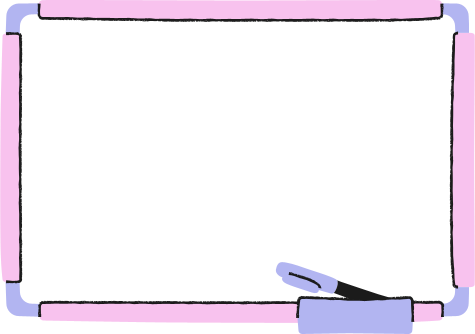 DẶN DÒ
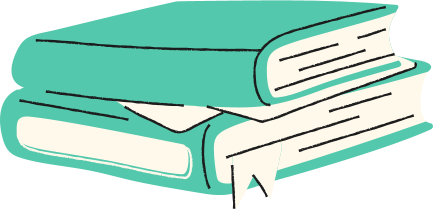